Aktuella vattenprojekt i Österåker
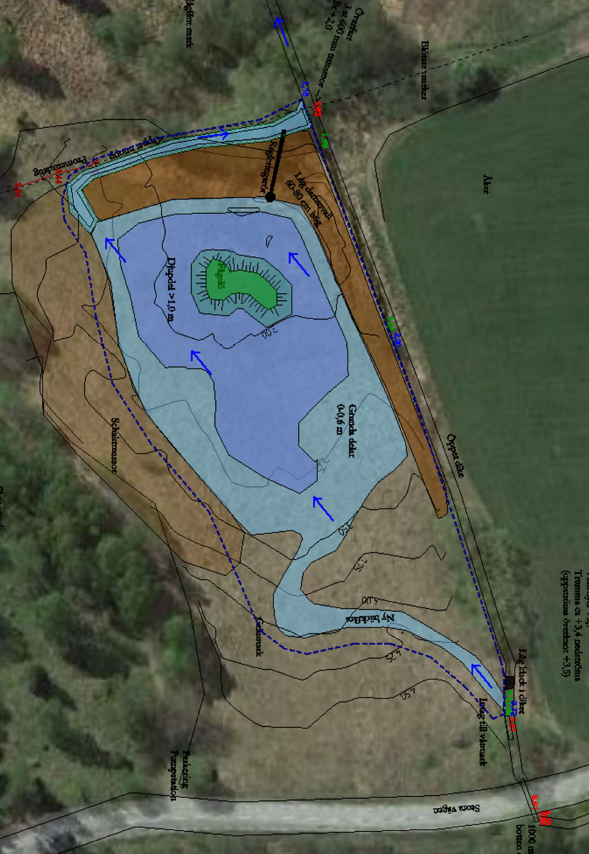 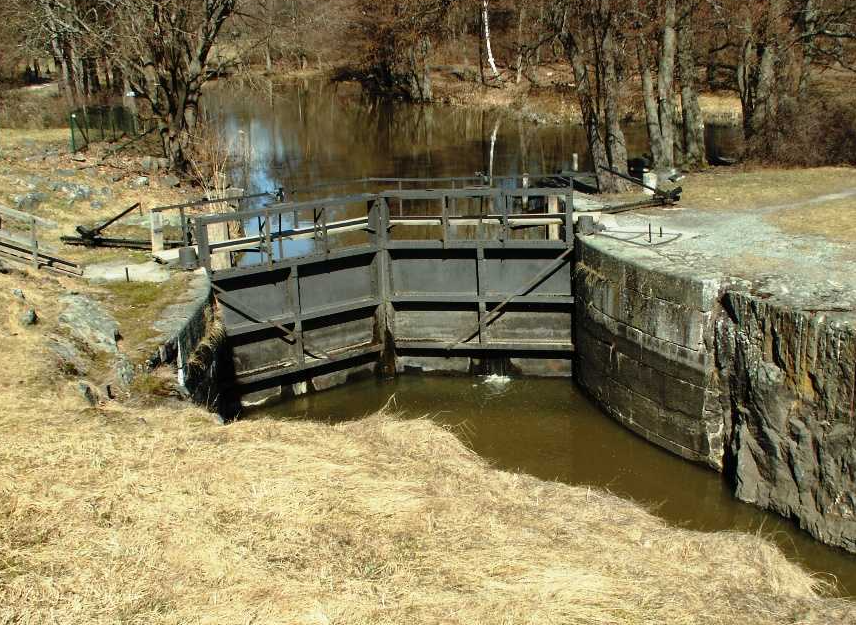 Sluss och fisktrappa i Åkers kanal
Projektets historik
Vad syftar projektet till att uppfylla
Genomförande
Projektet startade någon gång 2014
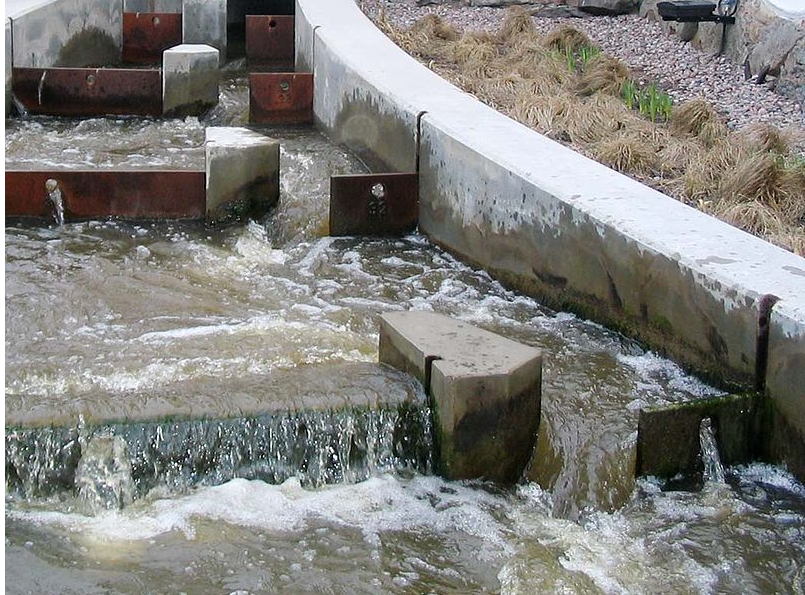 Förbättringar med nya slussen MKN
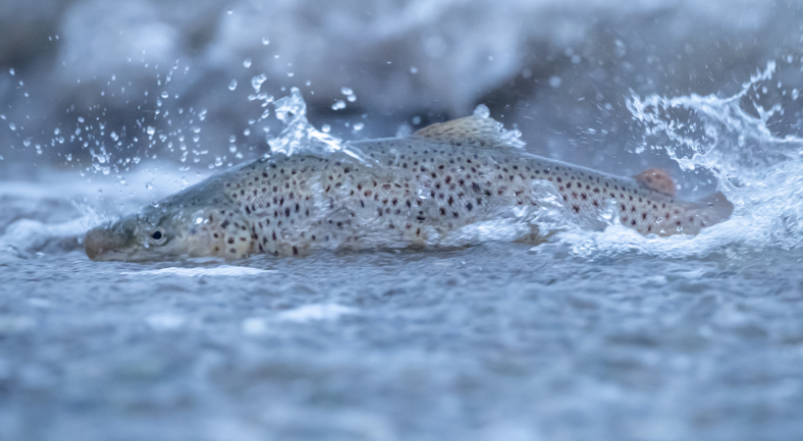 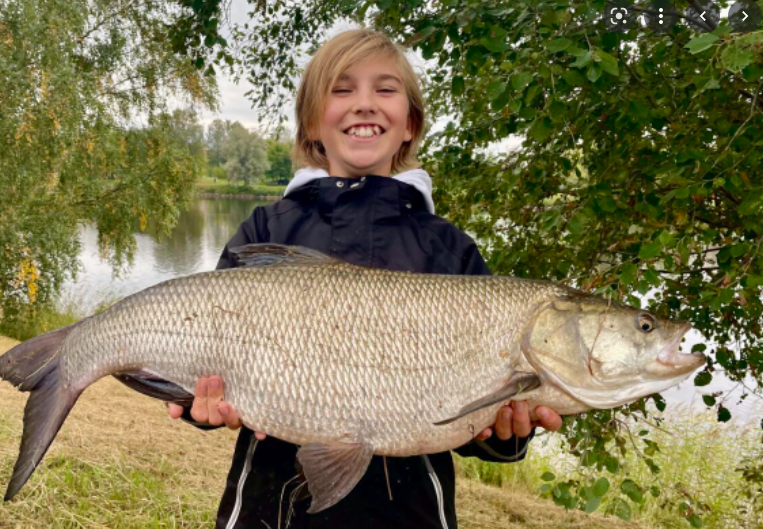 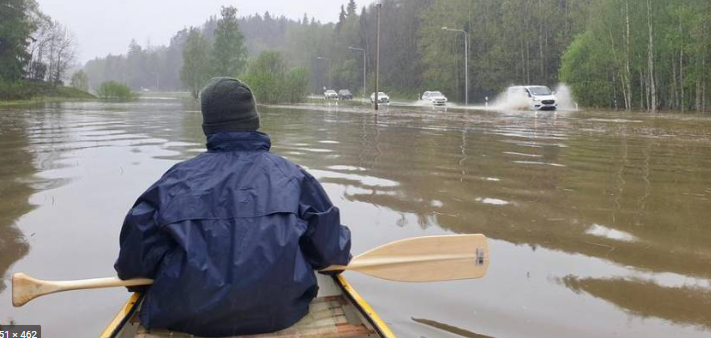 Detaljplan och domvilla
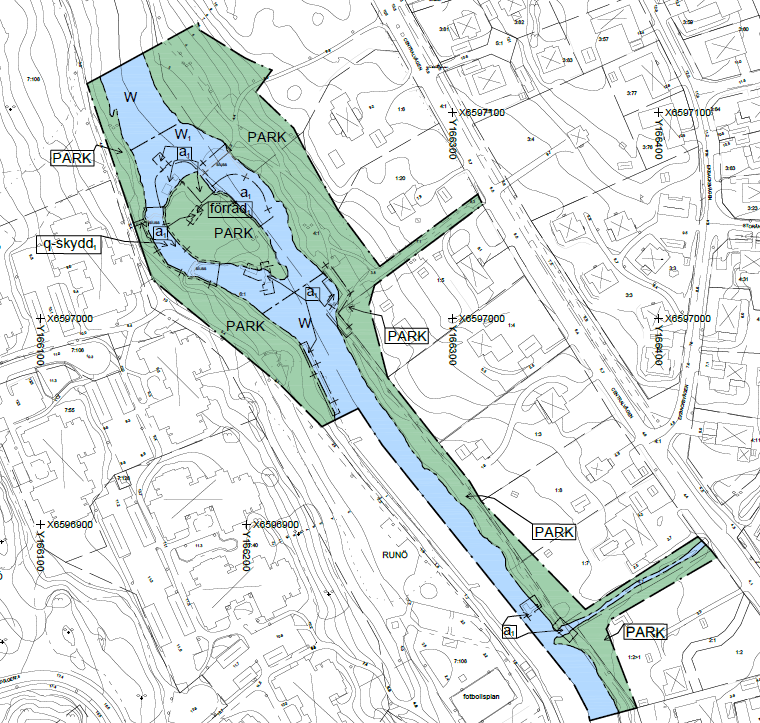 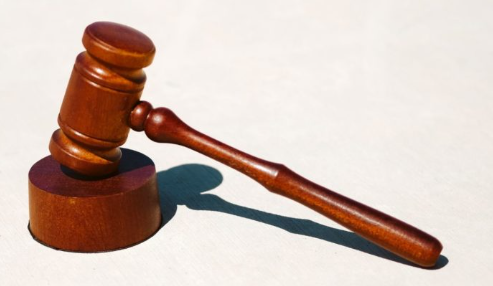 Genomförande
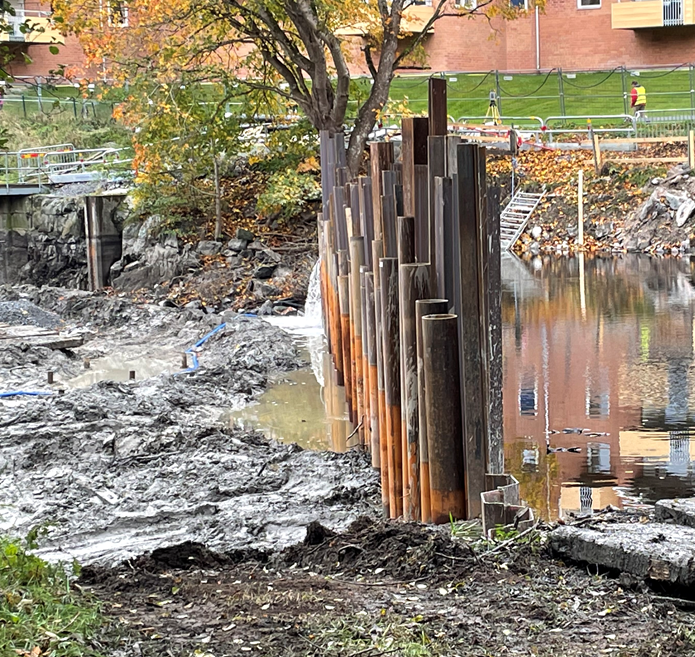 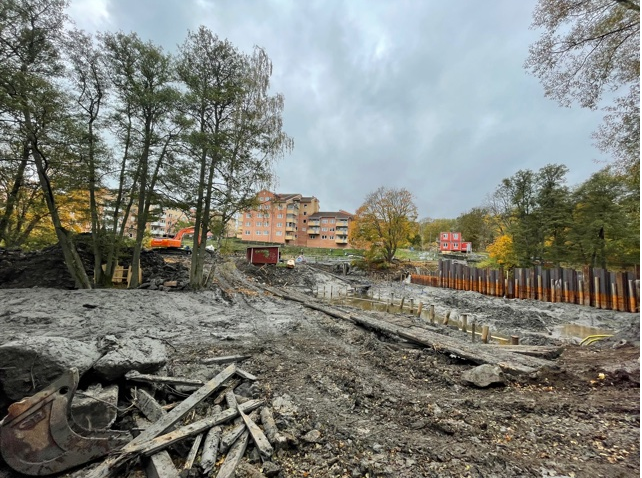 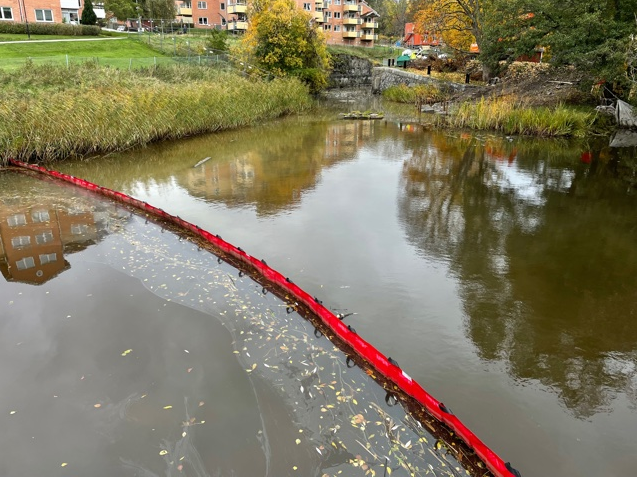 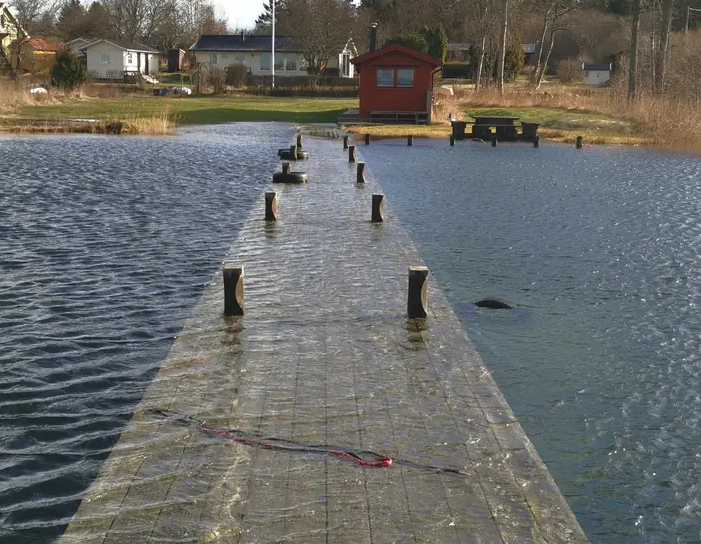 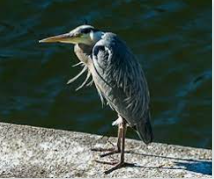 Våtmark vid kyrkan
Berätta om det pågående projektet
Olika typer av anlagda våtmarker
Varför anlägger man våtmarker?
Varför anlägger vi inte fler våtmarker?
Våtmarksprojekt vid kyrkan
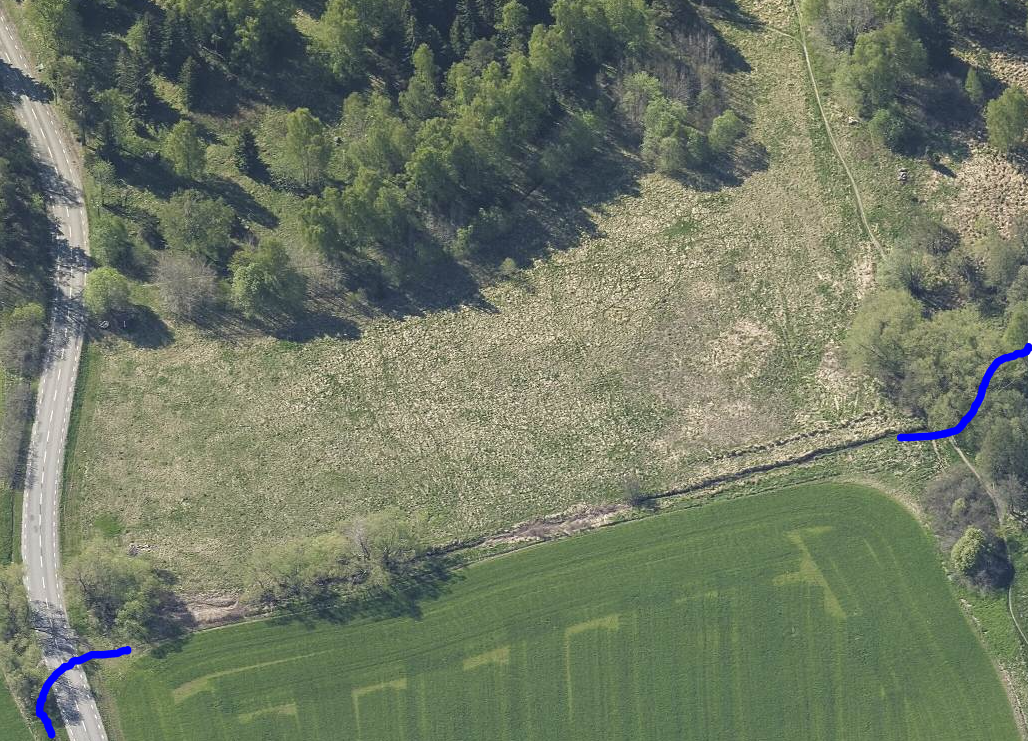 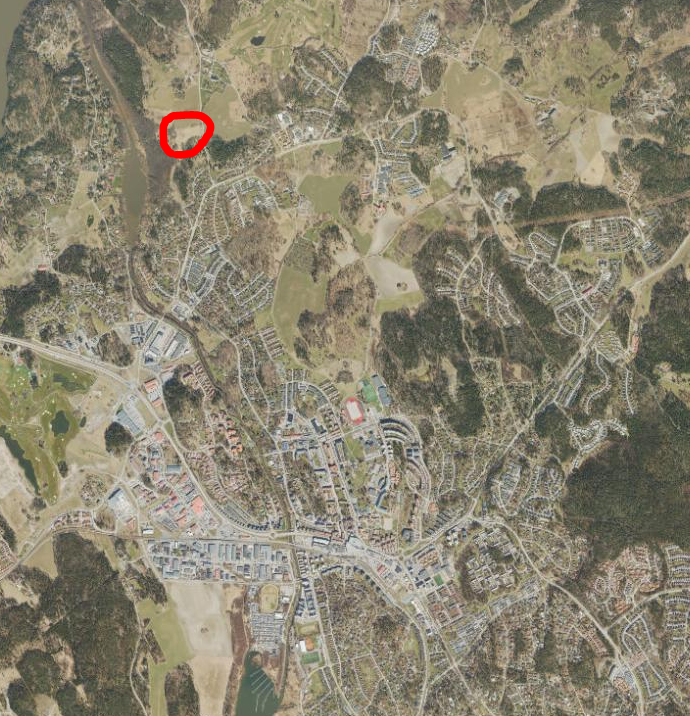 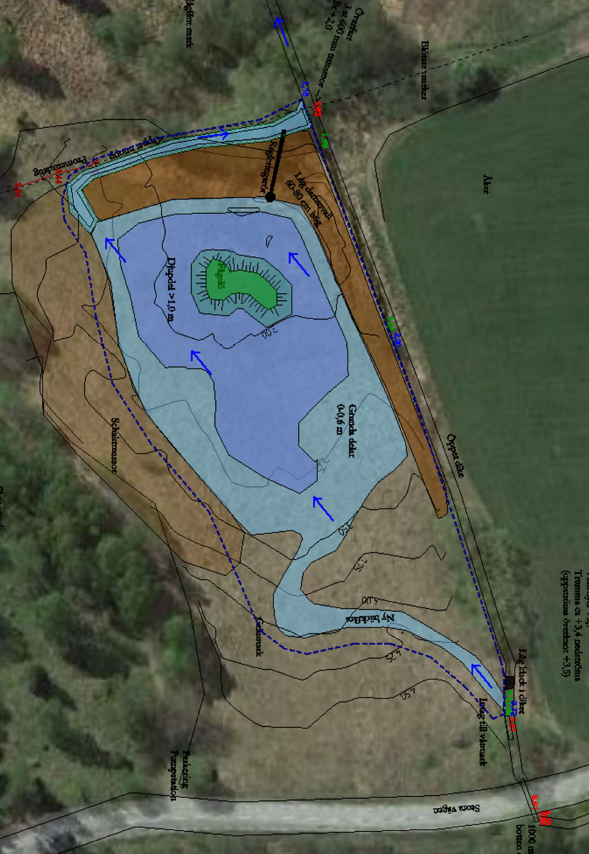 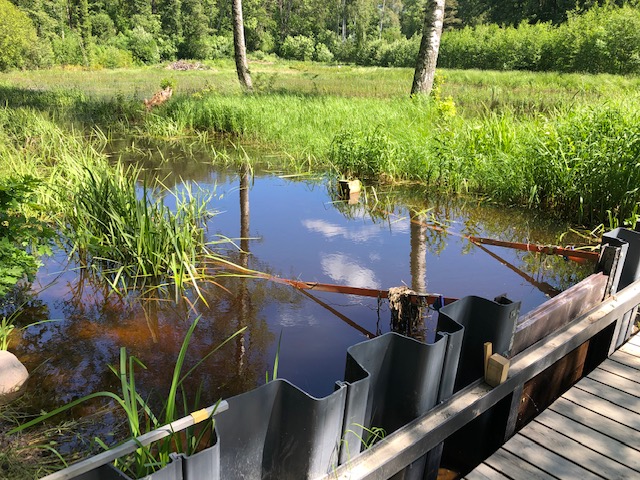 Annan typ av anlagd våtmark
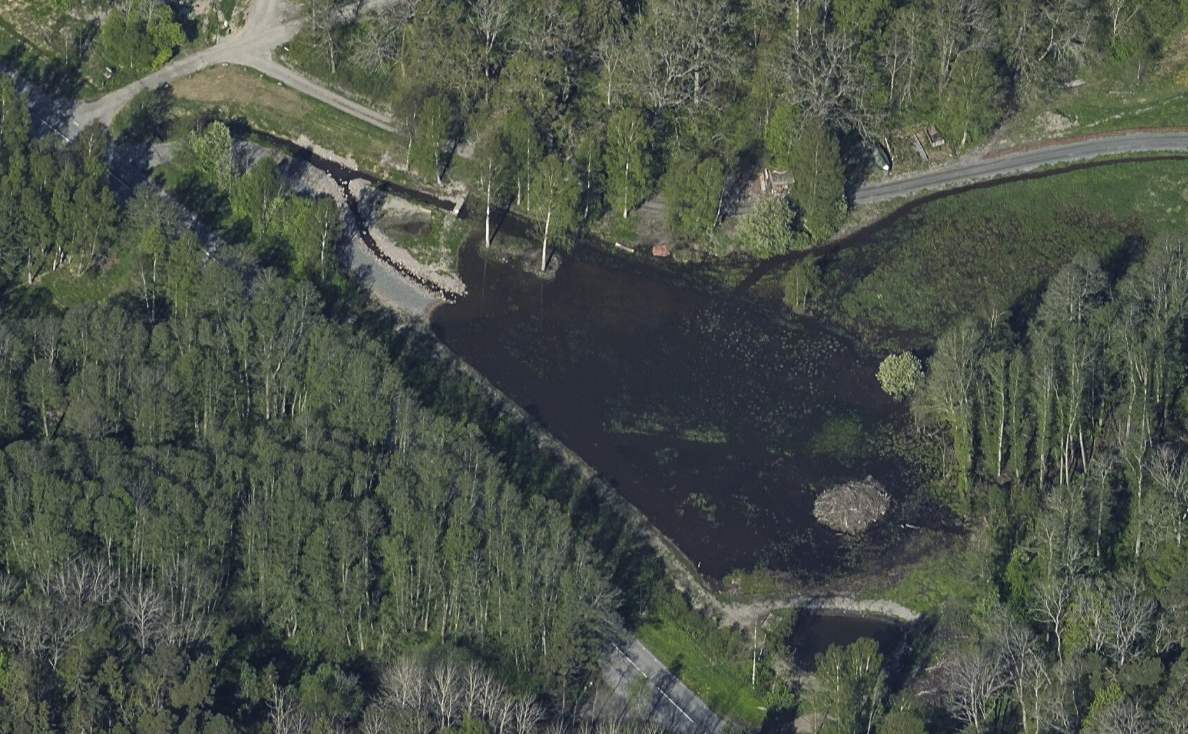 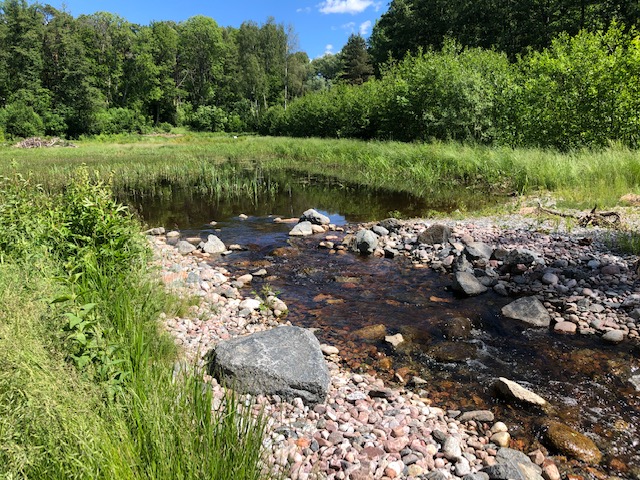 Varför vill man anlägga en våtmark?
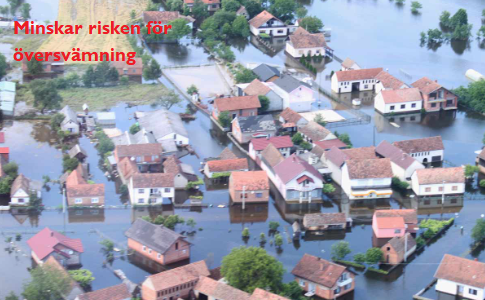 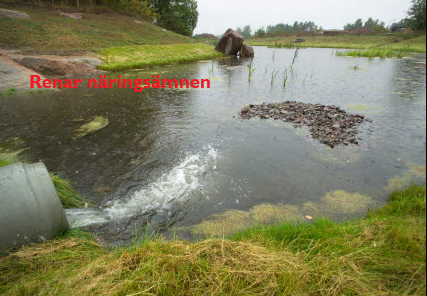 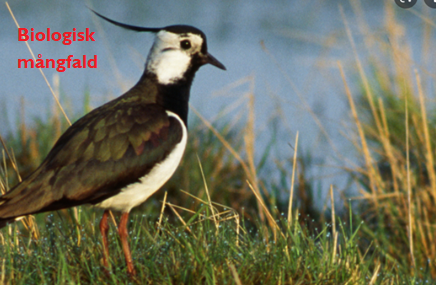 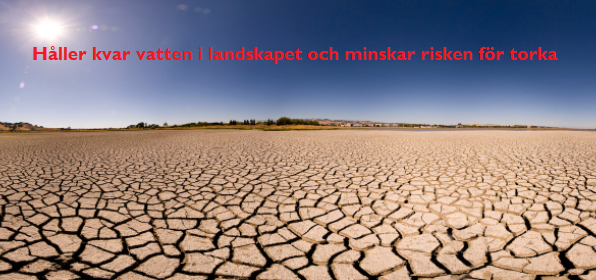 Varför anläggs inte fler våtmarker?
Kostar pengar att anlägga en våtmark
Det tar upp relativt stor areal
Kräver rådighet att utföra åtgärd och kommunen äger begränsat med mark
Innebär ofta även en driftkostnad för att fungera optimalt
Flera miljöprövningar kan krävas
Risk för påverkan på jordbruk och skogsbruk som länge fokuserat på urdikning